Le Lien
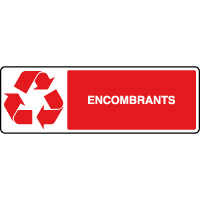 www.ville-allonville.fr
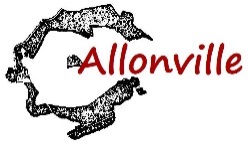 Numéro 70 – Le 18 octobre 2021
Les encombrants
Le ramassage des encombrants se fera le jeudi 21 octobre. Pensez à sortir les déchets la veille au soir. Si vous avez un doute sur ce qui peut être ramassé par les encombrants, vous pouvez consulter la page https://www.amiens.fr/Vivre-a-Amiens/Gestion-des-dechets/Encombrants
Comité des fêtes

Bourse aux jouets et matériel de puériculture-Vide dressing du 12 septembre 2021  

Cette année encore la bourse aux jouets organisée à l’occasion de la fête du village s’est déroulée dans un bon esprit de convivialité. Nous sommes désolés pour le manque de visiteurs, nous ferons encore plus de publicité l’année prochaine pour essayer de les attirer en plus grand nombre.
Les membres du comité des fêtes d’Allonville tiennent à remercier les exposants ; ils ont laissé leur emplacement en parfait état de propreté et observé les gestes barrières.

Pour rappel  le repas beaujolais aura lieu le dimanche 21 novembre 2021 à 12h30.
Copeaux de bois

Suite à l’intervention de la Société Elag’ Conseil, sur des arbres situés Vieux chemin d’Amiens, rue des Auges et Prairie des Auges (à confirmer ou corriger, STP Audrey), les copeaux de bois résiduels ont été déposés sur l’espace vert à proximité de l’aire de jeux ; ils sont à la disposition des habitants.
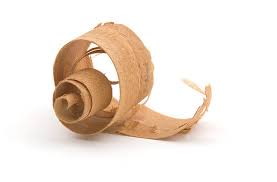 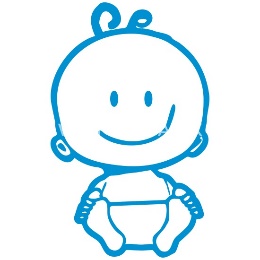 Naissance
Bienvenue à Lino MORAND, né le 16 septembre 2021 !
Bibliothèque
Pour les vacances scolaires, la bibliothèque propose 3 animations pour la jeunesse et les ados :

- Pour commencer les vacances en beauté, Mylène vous propose la diffusion d’un film sur le thème d’Halloween le vendredi 22 octobre de 18h30 à 20h. Cette animation est accessible à partir de 9 ans. Si vous aimez frissonner ou si vous voulez simplement partager un moment convivial, n’hésitez pas !
- Le vendredi 29 octobre de 10h à 10h40, nous aurons le plaisir d’accueillir le Ciné-Métro dans le cadre du festival du film d’Amiens. Ce sera l’occasion de découvrir une programmation de 5 courts-métrages, accessible à partir de 5 ans. 
- Le mardi 02 novembre entre 10h et 11h30, venez passer un moment ludique avec l’animation jeux de société. L’occasion de découvrir de nouveaux jeux et de partager. A partir de 6 ans.

Toutes ces animations sont gratuites, nous vous y attendons nombreux !
GRDF - THOM-COM - Changement de gaz

L’opération inventaire a commencé.
En 2023, GRDF va procéder au changement de gaz naturel. Pour préparer l’arrivée de ce nouveau gaz, tout le matériel doit être inventorié. C’est pourquoi, vous avez reçu dans vos boîtes aux lettres des courriers vous informant du déroulement de l’opération d’inventaire. Cette opération débute en octobre 2021 et se termine en juillet 2022 sur l’ensemble du territoire (Aisne/Oise/Somme). Concernant notre commune, des dates plus précises  vous seront communiquées.

Cette opération consiste à : 
▪ confirmer vos coordonnées personnelles : nom, prénom, n° de téléphone, email ...
▪ collecter les données techniques de vos appareils alimentés en gaz naturel
▪ identifier, le cas échéant, votre installateur/professionnel du gaz.

L’intervention est gratuite et dure entre 30 mn et 1h. Votre présence est indispensable. L’intervention sera réalisée par la société THOM-COM, mandatée par GRDF et joignable au 08 05 29 41 00. Pour éviter tout type de démarchage commercial, vous devez vous fier à deux choses, le logo GRDF et le logo de la société THOM-COM.

En cas de doute, vous pouvez vérifier la liste des sociétés intervenantes sur le site suivant : www.grdf.fr/verif-prestataire. La mairie est informée de l’identité des intervenants. Une règle à retenir pour éviter les arnaques :
ne jamais montrer sa facture de gaz ou donner son n°de PCE à 14 chiffres. 

Les techniciens de la société THOM-COM seront munis d’un courrier d’accréditation.
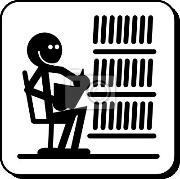 Les Safra’numériques
Du mardi 19 octobre au samedi 23 octobre nous aurons le plaisir d’accueillir 5 installations numériques dans le cadre des Safra’numériques à la salle polyvalente d’Allonville.
Vous pouvez y accéder tous les jours de 09h00 à 12h00 et de 13h30 à 19h00. La visite est gratuite, des animateurs seront sur place pour vous aider dans les manipulations des différentes installations. Vous pourrez compléter votre visite en vous rendant au Safran et à la médiathèque de Cardonnette pour découvrir d’autres animations.
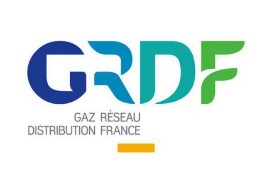